Added Plant Power

Vegan

Wholemeal
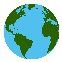 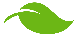 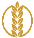 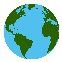 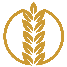 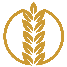 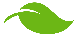 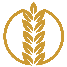 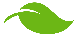 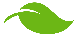 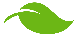 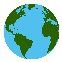 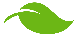 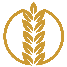 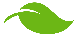 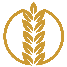 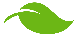 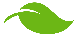 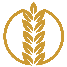 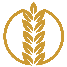 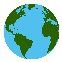 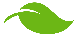 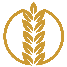 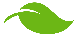 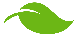 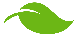 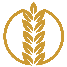 [Speaker Notes: SILVER MENU]